110年度醫學專業領域個人自主學習成果發表
主題: (例:以OO科為主題之臨床論文寫作)
作者姓名 : OOO                            員工代號:oooooo                      指導老師 : OOO
學習目標
成果說明與發表
Please insert your content here
Please insert your content here
(照片或文字)
自主學習時間表
心得與反思
Please insert your content here
Please insert your content here
未來期許與目標規劃
Please insert your content here
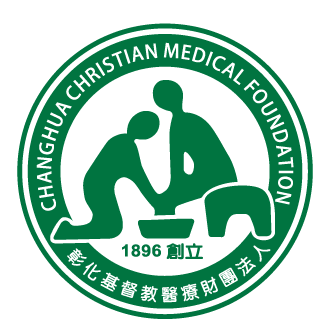 彰化基督教醫院110年度畢業後一般醫學訓練學員自主學習成果發表